Hawaiʻi Data Science InstituteGwen JacobsITS -Director of Cyberinfrastructuregwenj@hawaii.edu
HIDSI one of three virtual institutes
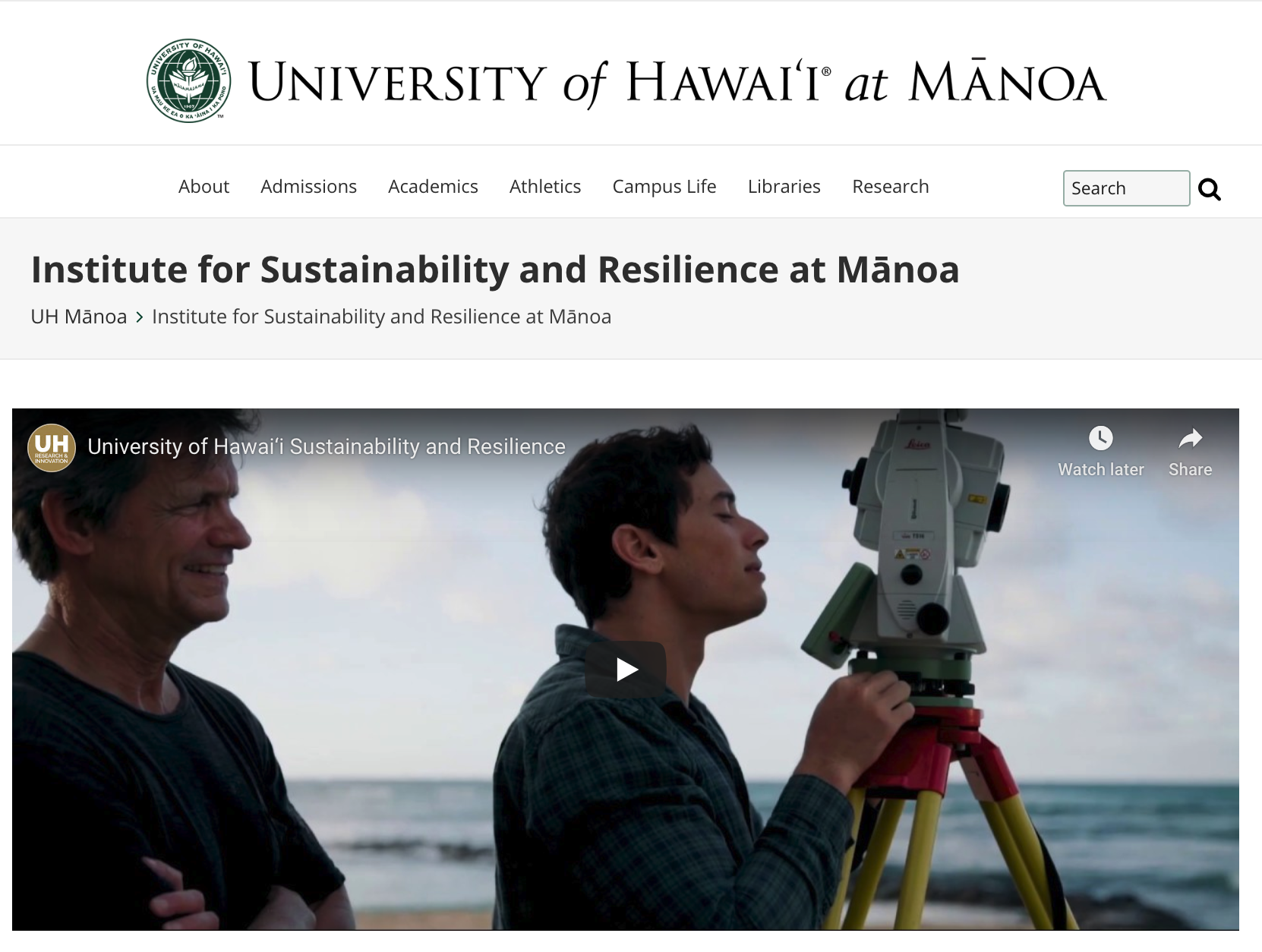 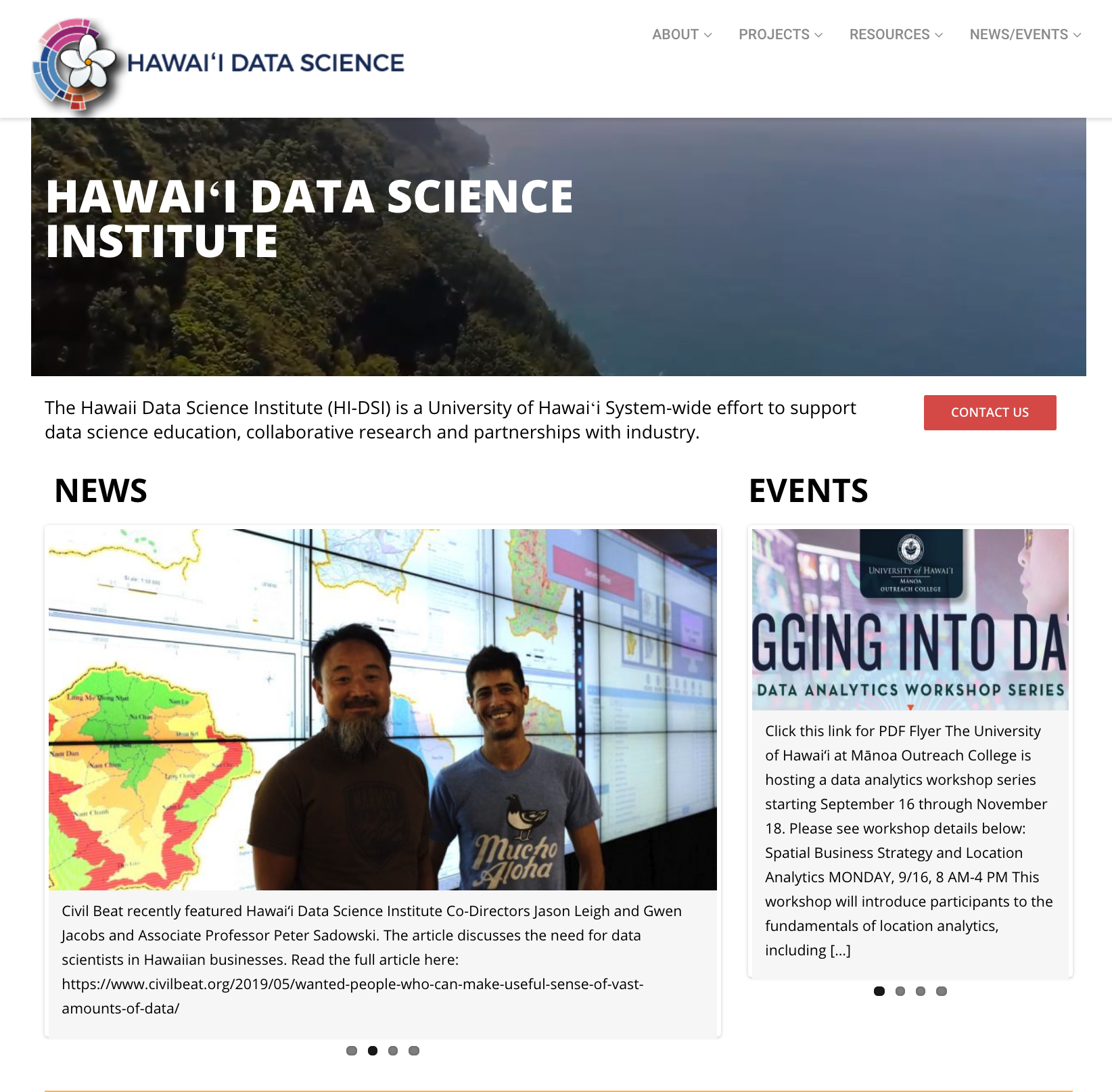 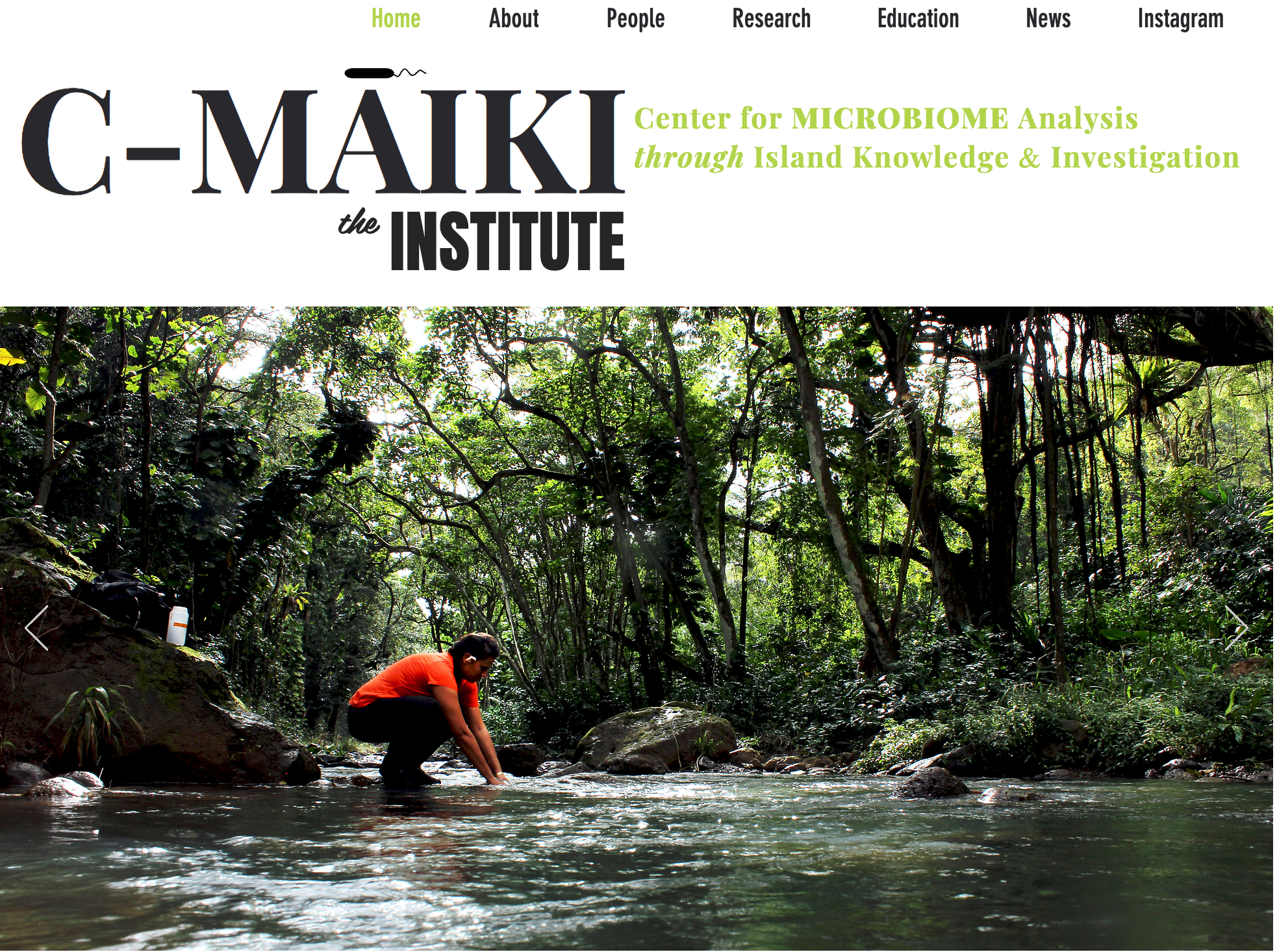 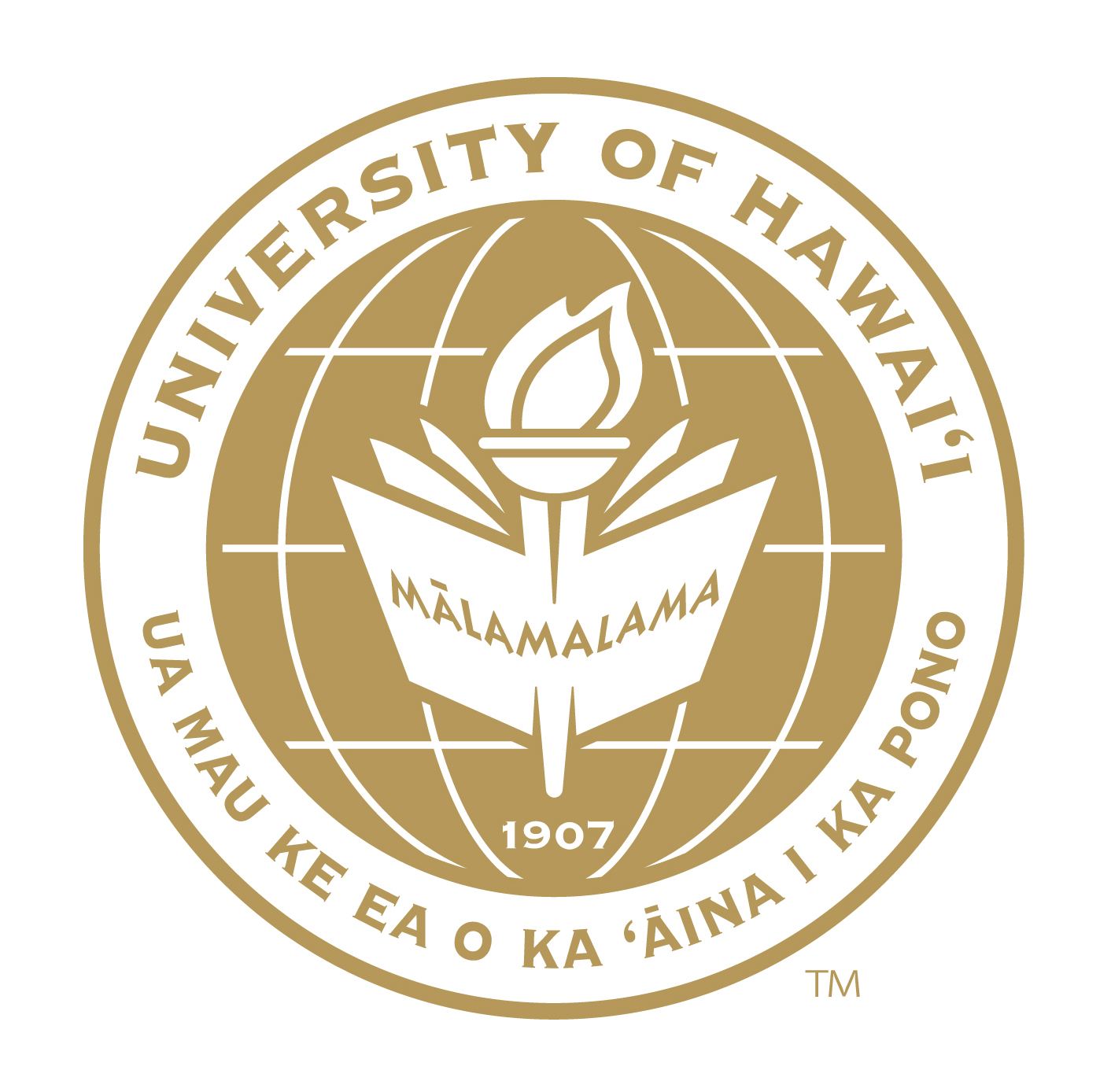 A UH Systemwide initiative to catalyze research and training capacity in data science, computation, and visualization.
AUDIENCE
INDUSTRY
RESEARCHERS
STUDENTS
Forge strategic collaborative partnerships with the industry and government agencies.
Coordinate and participate in the establishment of a cross-disciplinary curriculum in data science.
Promote and support cross-disciplinary research around data science.
DATA SCIENCE EDUCATION
Data science education using open-source, community driven tools
Examples
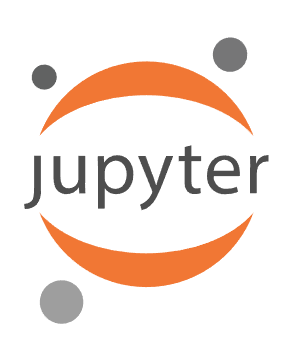 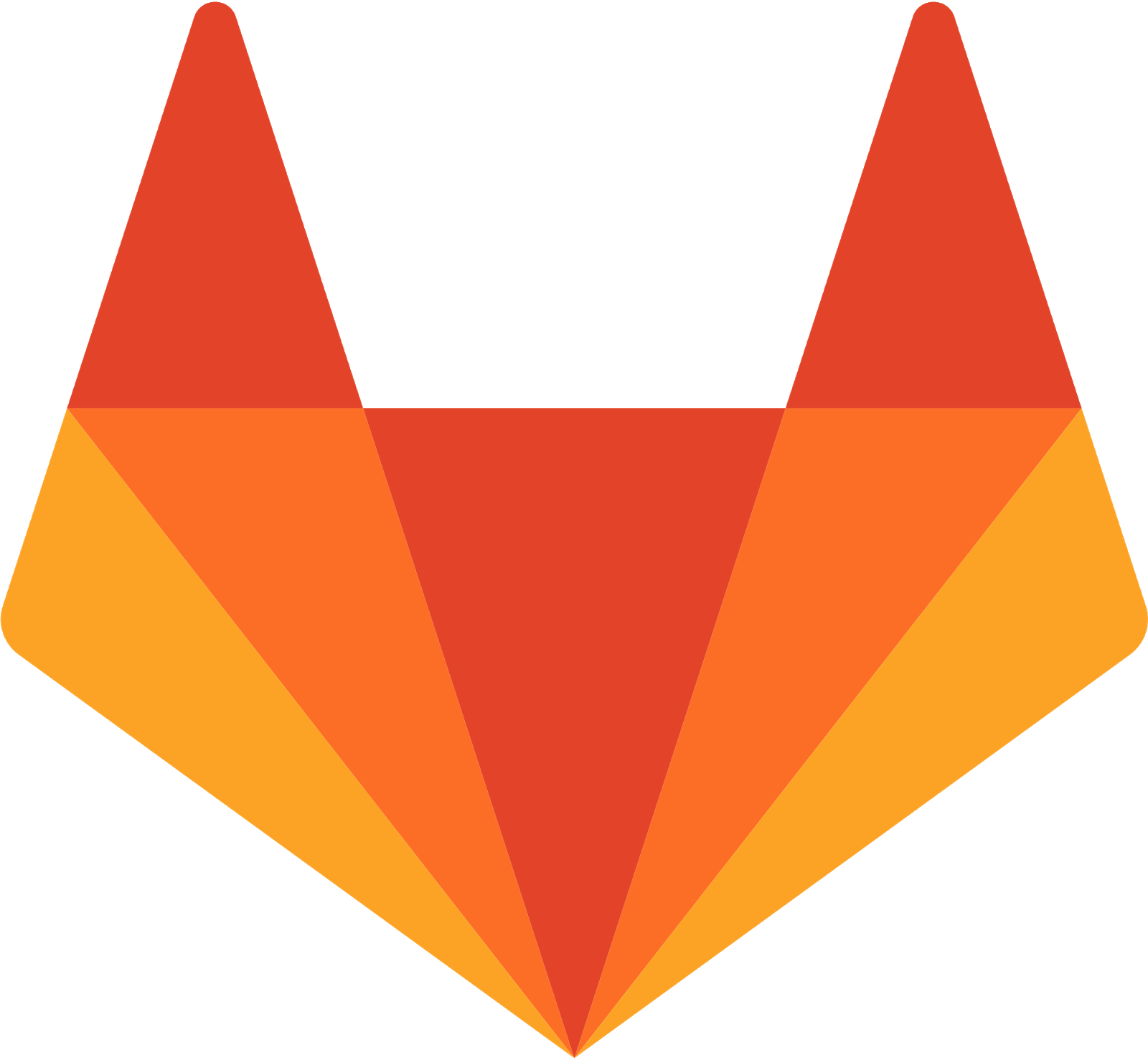 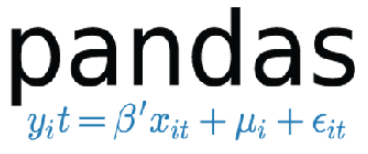 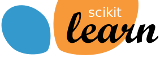 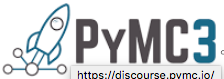 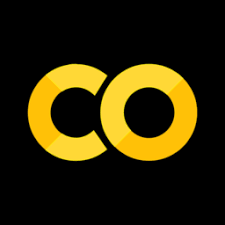 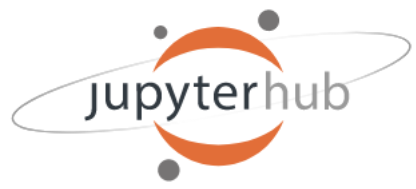 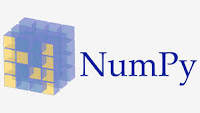 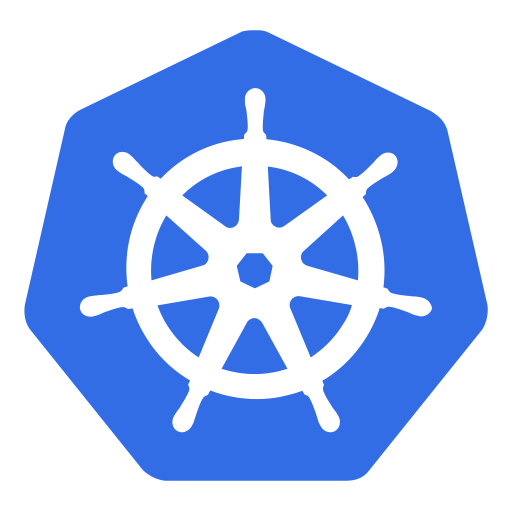 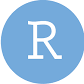 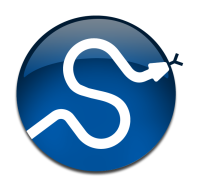 Wrangling, Visualization and  Analysis
Interaction and Authoring
Sharing and Discovery
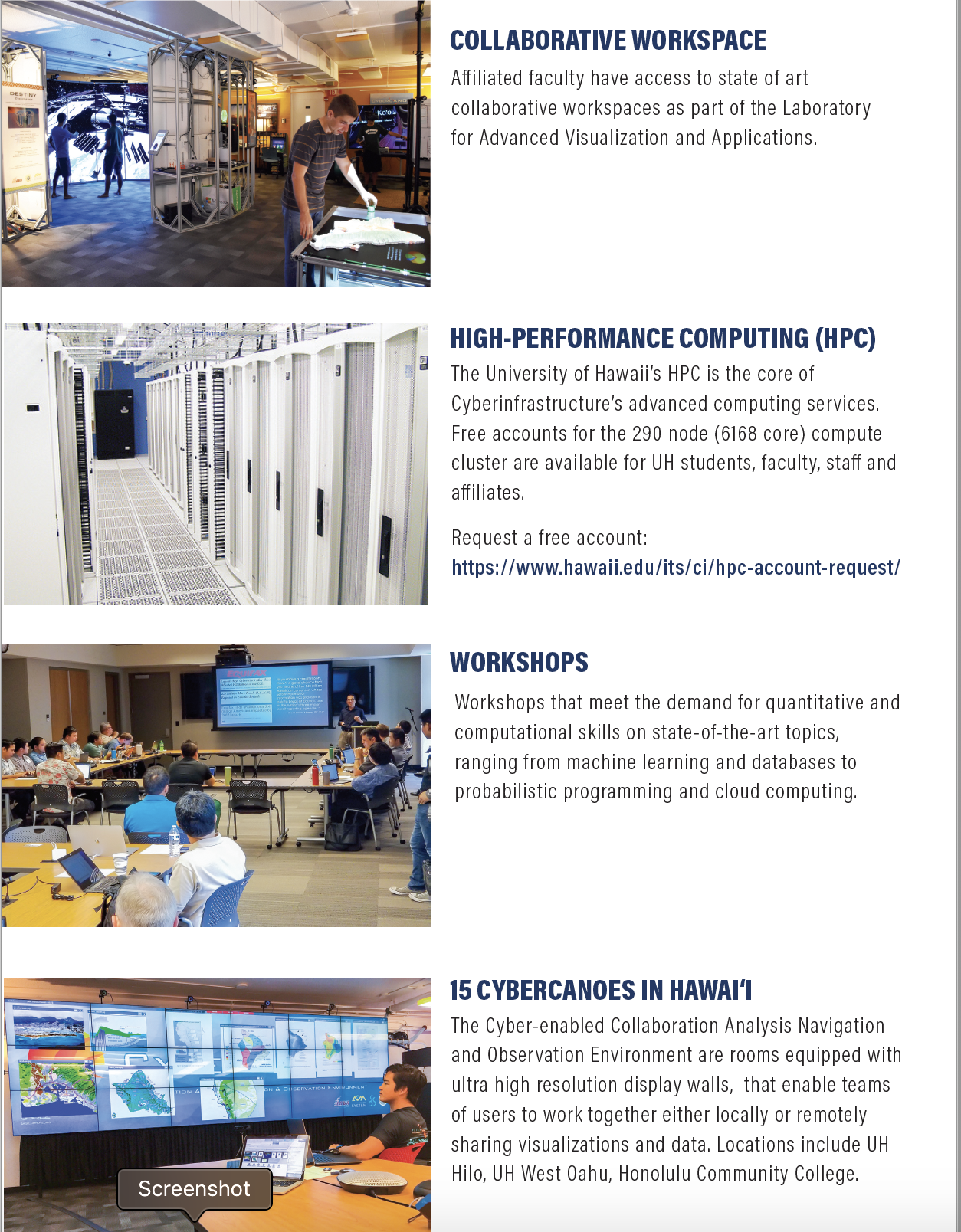 Collaborative Research
AI for Oceanography
Cloud Dynamics and Machine Learning
Deep learning for Particle Physics
C-MAIKI: Microbiome 
Smart Yields – data science for precision agriculture
First Hawaiian Bank – data analytics
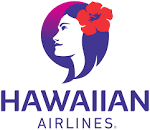 OUTREACH & INDUSTRY      COLLABORATIONS
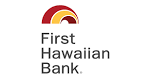 We are establishing collaborations to: 
Identify industry-academia research opportunities
Partner on student internship opportunities.  
Identify core competencies for workforce development
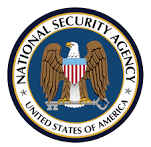 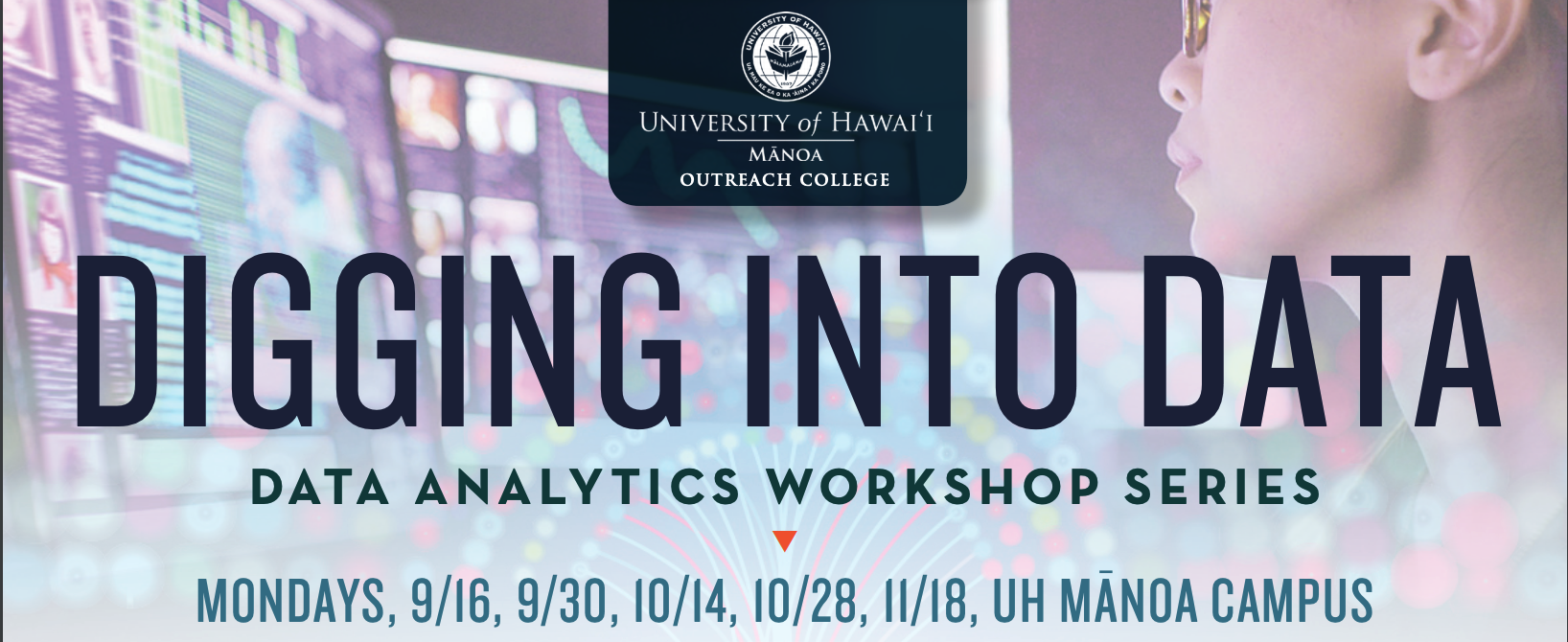 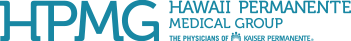 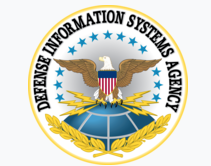 Funding
$1M in seed funding
Thank you – President Lassner 
and Provost Bruno!

NSF Recommended for funding:

"MRI Acquisition High Performance Computing Cluster for Data Intensive Research”  PI: G. Jacobs, Co-I J. Leigh
NSF MRI CISE-CNS Proposal #7940775
Total Award Amount: $ 973,823
Total Period Covered: 08/01/19 – 07/31/22
Location of the project: University of Hawai‘i 

“Collaborative Proposal: Frameworks: Project Tapis: Next Generation Software for Distributed Research. 
PI: Stubbs, J Co-Iʻs: G. Jacobs, M. Dahan, S. Cleveland
NSF OAC – Software Institutes
Total Award Amount: $4,000,0000
Total Period Covered: 09/01/2019 – 8/31/24
Location of the Project: University of Texas – Austin, University of Hawaiʻi
Mahalo!
Contact us: http://datascience.hawaii.edu

Co-Directors:
Jason Leigh – leighj@hawaii.edu.   lava.manoa.hawaii.edu
Gwen Jacobs – gwenj@hawaii.edu   hawaii.edu/epscor